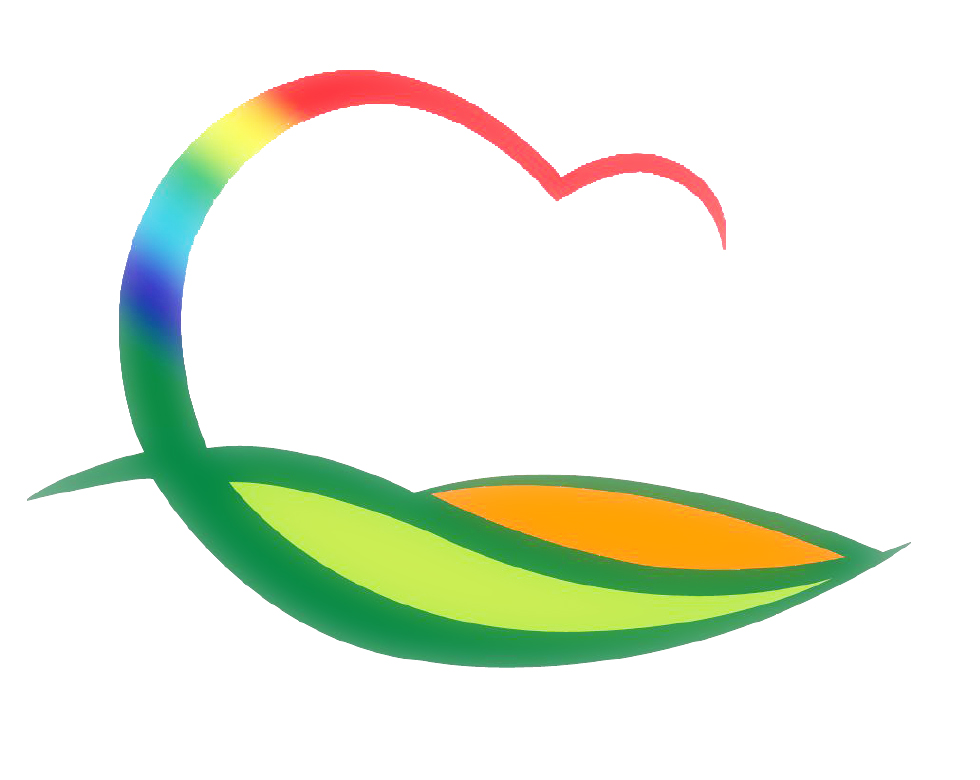 기획감사관
3-1. 2021년 정부예산확보 추진계획 보고회
2. 17.(월) 08:20 / 상황실
정부예산(국·도비)확보 추진계획 보고
3-2. 2020년 충청북도 정부합동감사 본감사 수감
2. 19.(수) ~ 3. 6.(금) / 도청 대회의실 / 7개부·청 소속 감사관 30명
2017년 1월 이후 추진된 자치·위임 사무 전반
  ※ 부서별 수감일보 제출 및 감사내용에 대한 대외 보안 철저
3-3. 2월 2차 의원간담회 
2. 20.(목) / 10:00 / 위원회 회의실
조례 제∙ 개정 사항 및 주요 현안사업 설명